Realtime Feedback Tool for Nasal Surgery
Felix Jonathan, Michael Norris
Mentors - Narges Ahmidi, Dr. Masaru Ishii, Dr. Lisa Ishii
‹#›
Background
Septoplasty surgery is a surgery that uses a surgeon’s instinct in estimating nasal region to cut.
Training residents in septoplasty is hard because the residents cannot see the septoplasty process demonstration that’s being done by the fellow
There is no existing technology that is being used for visualizing the septum surface and visualizing nasal cutting tool line-of-cut for septoplasty surgery.
‹#›
Goal
Fully functional and clinically acceptable software that assists surgeons in performing septoplasty, and increases the accuracy of the procedure.

Informative visualization that improve the learning environment for the attending septoplasty surgery resident.
‹#›
Technical Summary
Determine surgical scissor line-of-cut from training with phantom
Generate septum surface using EM pointer
Generate line-of-cut for surgical scissors using EM tracker
Visualize the predicted line-of-cut to the surgeon in real-time
‹#›
[Speaker Notes: don’t have it yet
PCA
Plane-to-plane intersection
Using a not-yet-determined visualization library]
Deliverables
Requirement: All Code in C++ / Python
Minimum:
Training procedure for any model of scissors
Meet surgical team biweekly and iterate on design until completed
Line of Cut prediction
Visualizing line of cut prediction and septum surface / phantom
Septum surface reconstruction by tracing the actual septum
Documentation for all software and mechanical designs
‹#›
Deliverables
Expected:
Real-time visualization of line of cut prediction on septum surface (> 15 Hz refresh rate)
Http-based web service to send data from existing software to our project
Software that validates the accuracy of a cut with respect to the prediction on the phantom
Maximum:
Get maximum accuracy for line-of-cut prediction using existing sensor (to be updated when we get complete specification of every sensor and tracker we use).
Septum surface reconstruction by randomized septum surface touching.
‹#›
Dependencies
EM Trackers and EM Control Unit -- provided by mentor
EM Tracker holder -- provided by mentor, expected arrival in March
We will rapid-prototype a temporary EM tracker holder for testing purposes.
Surgical Scissors -- provided by mentor
Access to laboratory environment -- provided by mentor
Learning CISST library for a variety of applications (pivot calibration, 2D-3D registration, etc.)
‹#›
Dependencies
Code for Communicating with EM Tracker and reading pose in realtime -- provided by mentor
Pointer tool for surface reconstruction -- provided by mentor
Phantom for septal plane -- use chicken breast
‹#›
Management Plan - Meetings
Felix and Michael meet every Tuesday from 5-10pm, Friday from 3-8pm
Felix and Michael working on Saturday from 9am-7pm
Biweekly meetings with surgical team
Biweekly meetings with mentor to give progress updates
‹#›
Management Plan - Skills
Felix -- Computer Vision, Robotics, CAD design, machine shop skills, software development in C++ and Python
Michael -- Development of Visualization / analysis software, high performance computing, backend web infrastructure, software engineering
‹#›
Management Plan - Bookkeeping
Code backed up in private Github repository
Use Jira to track task completion
Inventor’s notebook kept in accordance with best practices (for patent purposes)
‹#›
Management Plan - Gantt Chart
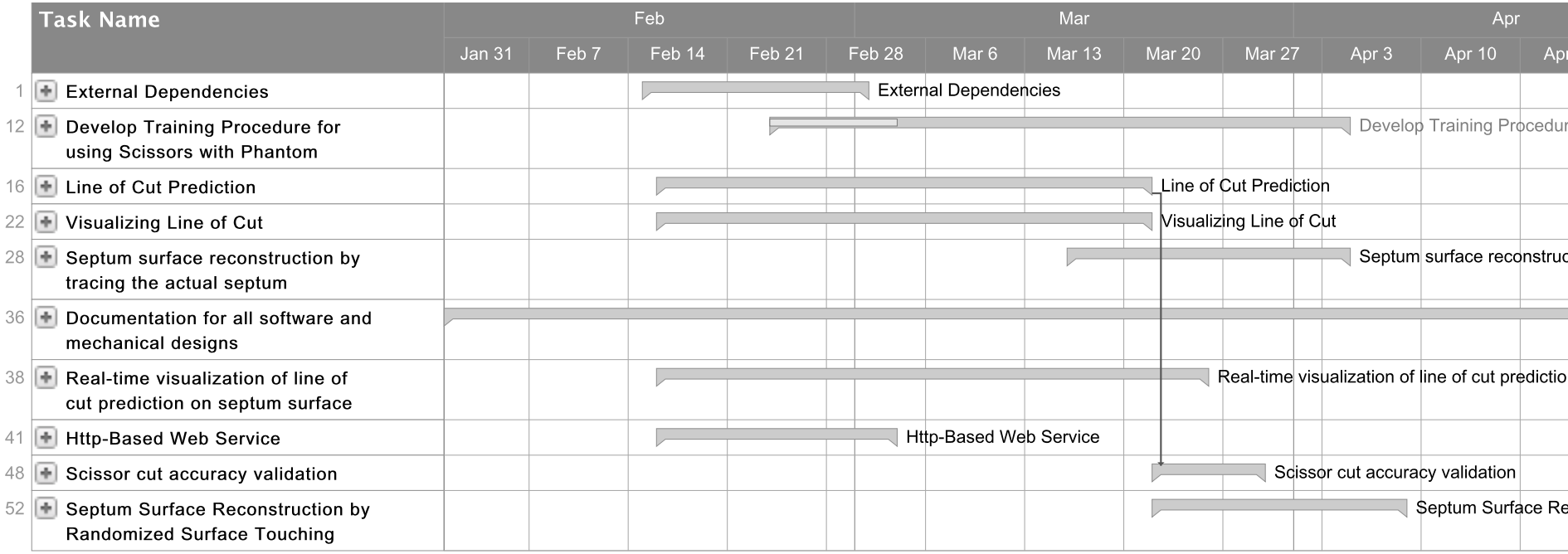 ‹#›
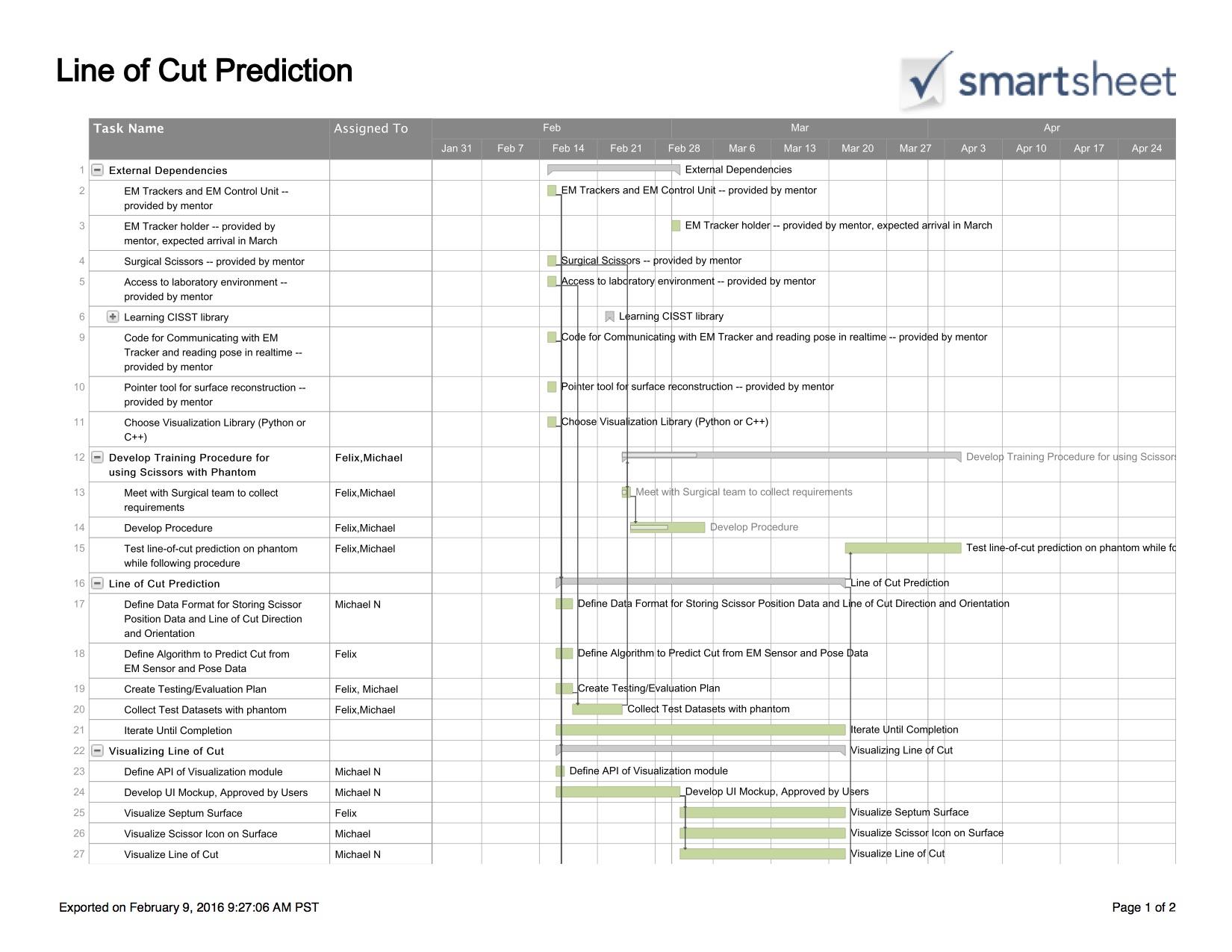 ‹#›
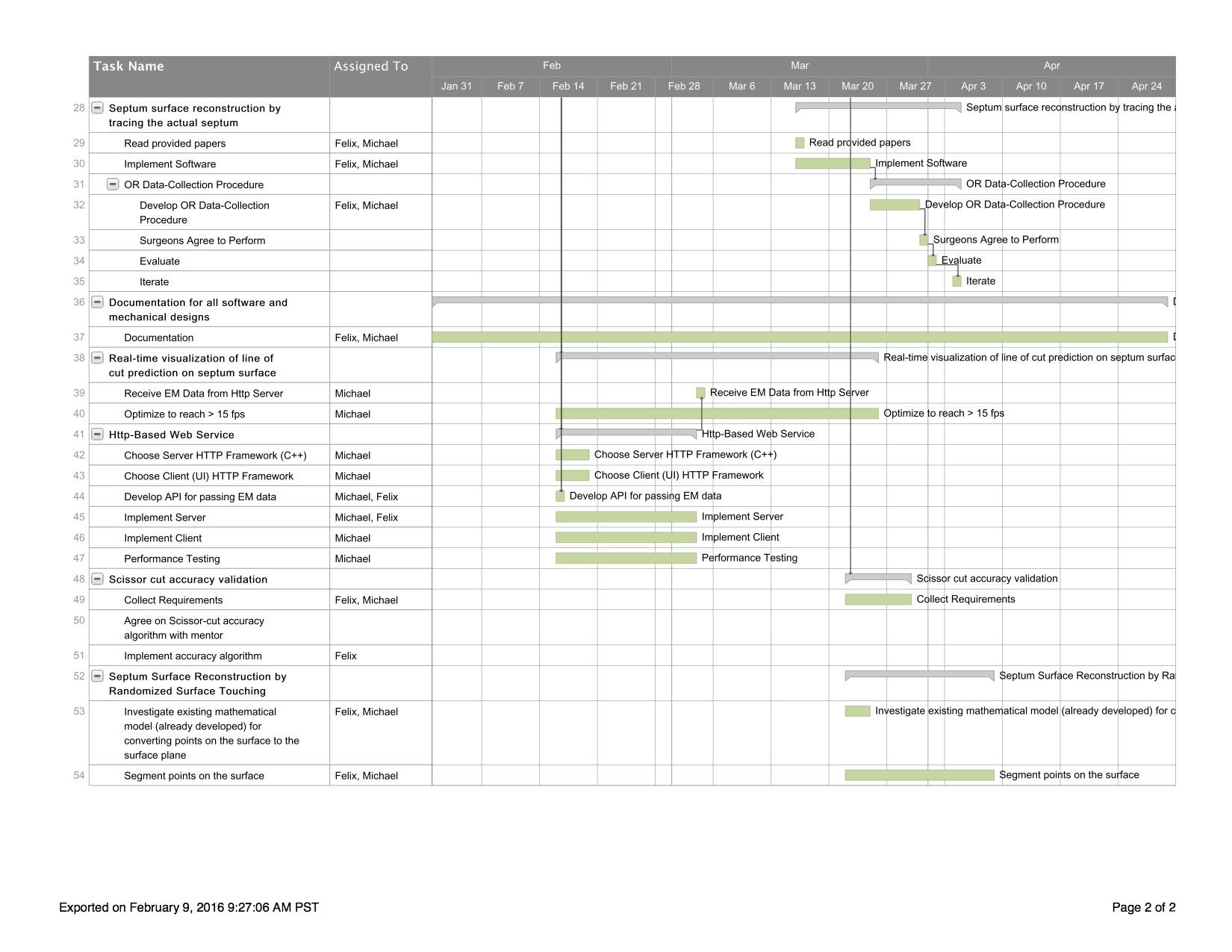 ‹#›
Management Plan - Gantt Chart
https://app.smartsheet.com/b/home?lx=v3Shk9EJhm_KCqJtsqN58w
‹#›
Purchase Requests
Jira subscription ($10/month) for tracking tasks, subtasks, and development progress
Private Github repository ($7/month) to backup code
Chickens for phantom (market price)
‹#›
‹#›